স্বাগতম
পরিচিতি
শিক্ষক পরিচিতি
পাঠ পরিচিতি
মোঃ আবুল কালাম আজাদ 
সহকারি শিক্ষক
মাটিয়া মালী পাড়া উচ্চ বিদ্যালয়
মুঠোফোনঃ ০১৮২৯৭০১২৫৮
ই-মেইলঃ azad65605@gmeil.com
শ্রেণিঃ অষ্টম শ্রেণি    
বিষয়ঃ গণিত
অধ্যায়ঃ চতুর্থ 
পাঠ শিরোনামঃ মধ্যপদ বিভাজন প্রক্রিয়ায়  উৎপাদকে বিশ্লেষণ।
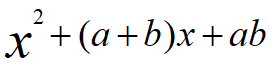 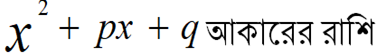 বিভাজিত মধ্যপদ
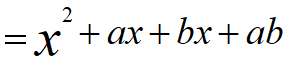 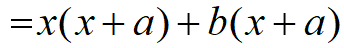 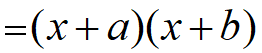 বিশ্লেলিত দুটি উৎপাদক
পাঠ পরিচিতি
মধ্যপদ বিভাজনের প্রক্রিয়ায় উৎপাদকে বিশ্লেষণ
শিখনফল
এই পাঠ শেষে শিক্ষার্থীরা-
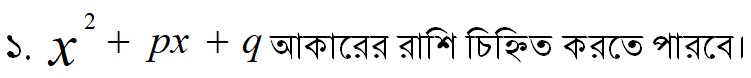 ২. মধ্যপদ বিভাজনের সাহায্যে উৎপাদকে বিশ্লেষণ করতে পারবে।
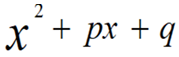 ত্রিপদী রাশি                  আকারের হয়। এর     পদটি 
হলো মধ্যপদ, যার বিভাজনের দ্বারা রাশিটিকে উৎপাদকে বিশ্লেশণ করা যায়।
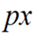 মধ্যপদ বিভাজনের সাহায্য উৎপাদকে বিশ্লেষণ
=
40
20
2
X
40=10X4
-10x+4x
-10x+4x
-6x
=
=
=2x(x-5)+4(x-5)
=(x-5)(2x+4)
=2(x-5)(x+2)
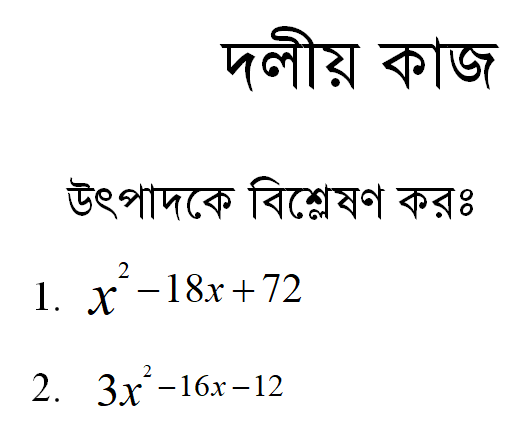 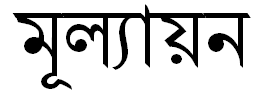 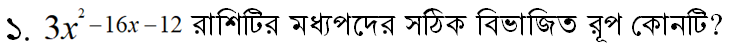 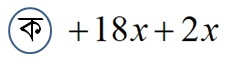 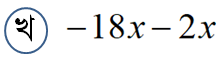 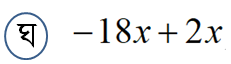 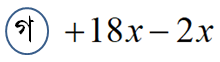 বাড়ির কাজ
অনুশীলনী ৪.৩ এর (২৪-৩০) সমস্যা
আল্লাহ হাফেজ